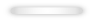 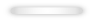 八年级数学上（BS）
            教学课件
第五章  二元一次方程组
三元一次方程组
导入新课
讲授新课
当堂练习
课堂小结
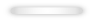 WWW.PPT818.COM
学习目标
1.理解三元一次方程组的概念．
2.能解简单的三元一次方程组．
导入新课
回顾与思考
1.解二元一次方程组有哪几种方法？
消元法
代入消元法和加减消元法
2.解二元一次方程组的基本思路是什么？
代入
二元一次方程组
一元一次方程
消元
加减
化归转化思想
化未知为已知
三元一次方程组的概念
一
讲授新课
问题：已知甲、乙、丙三数的和是23，甲数比乙数大1，甲数的两倍与乙数的和比丙数大20，求这三个数.
这个方程组和前面学过的二元一次方程组有什么区别和联系？
上述问题中，设甲数为x，乙数为y，丙数为z，由题意可得到方程组：
总结归纳
在这个方程组中，x+y+z=23和2x+y-z=20都含有三个未知数，并且所含未知数的项的次数都是1，这样的方程叫做三元一次方程.
像这样，共含有三个未知数的三个一次方程所组成的一组方程，叫做三元一次方程组.
三元一次方程组的解
二



三元一次方程组中各个方程的公共解，叫做这个三元一次方程组的解.
怎样解三元一次方程组呢？
能不能像以前一样“消元”，把“三元”化成“二元”呢？



典例精析
例1：解方程组
解：由方程②得     x=y+1            ④
        把④分别代入①③得    
                                2y+z=22         ⑤
                                3y-z=18          ⑥
        解由⑤⑥组成的二元一次方程组，得
                                y=8,z=6
        把y=8代入④，得x=9
              所以原方程的解是
x=9
y=8
z=6
二元一次方程组
一元一次方程
三元一次方程组
解三元一次方程组的基本思路是：通过“代入”或“加减”进行            ，把                转化为                ，使解三元一次方程组转化为解                                  ，进而再转化为解                             .
总结归纳
消元
“三元”
“二元”
二元一次方程组
一元一次方程
消元
消元
练一练
解方程组
解：将③分别代入①②③得    
                                2y+z=22         ④
                                3y-z=18          ⑤
        解由④⑤组成的二元一次方程组，得
                                y=3, z=2
        把y=3, z=2代入③，得x=5.
              
            所以原方程的解是
x=5，
 y=3，
z=2.
例2：在等式 y=ax2＋bx＋c中,当x=－1时,y=0;当x=2时,y=3;当x=5时,y=60. 求a,b,c的值.
解:根据题意，得三元一次方程组
a=3，
b=-2.
a－b＋c= 0，     ①
4a＋2b＋c=3，    ②
25a＋5b＋c=60.   ③
解这个方程组，得
a=3，
b=-2
c=-5,
把             代入①，得
②－①， 得 a＋b=1   ④
a=3，
b=-2，
c=-5.
③－①，得 4a＋b=10  ⑤
因此
④与⑤组成二元一次方程组
a＋b=1，
4a＋b=10.
当堂练习
x＋y－z＝11，
①
②
③
y＋z－x＝5，
1.解方程组                                            ,则x＝_____，

y＝______，z＝_______.
6
z＋x－y＝1.
8
3
【解析】通过观察未知数的系数，可采取① +②求出y， ②+ ③求出z，最后再将y与z的值代入任何一个方程求出x即可.
2.若x＋2y＋3z＝10，4x＋3y＋2z＝15，则x＋y＋z的值为（       ）
A.2         B.3          C.4         D.5
D
解析: 通过观察未知数的系数，可采取两个方程相加得，5x+5y+5z=25，所以x+y+z=5.
3.若|a－b－1|＋(b－2a＋c)2＋|2c－b|＝0，求a，b，
    c的值．
解：因为三个非负数的和等于0，所以每个非负数都为0.
可得方程组                      解得
4.一个三位数，十位上的数字是个位上的数字的    ，百位上的数字与十位上的数字之和比个位上的数字大1.将百位与个位上的数字对调后得到的新三位数比原三位数大495，求原三位数．
解：设原三位数百位、十位、个位上的数字分别为x、y、z.
由题意，得

解得
答：原三位数是368.
课堂小结
三元一次方程组的概念
三元一次方程组
三元一次方程组的解法